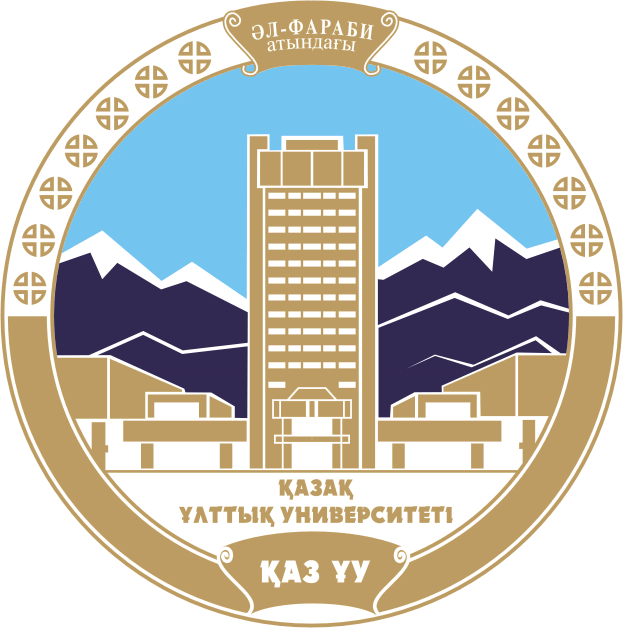 КАЗАХСКИЙ НАЦИОНАЛЬНЫЙ УНИВЕРСИТЕТ ИМ. АЛЬ-ФАРАБИ
Высшая школа экономики и бизнеса
«Финансовые рынки»
Алиева Б.М.
к.э.н., и.о. доцента
Лекция 3. Особенности функционирования депозитного рынка
Депозит – это денежные средства в форме реальных денег, а также ценных бумаг и драгоценных металлов, переданные физическим или юридическим лицом банковской организации с целью получения дохода.
Виды
Срочные депозиты
Депозит «до востребования»
Депозитный рынок – это система отношений, складывающихся в процессе привлечения финансовых ресурсов депозитными учреждениями.
На депозитном рынке Республики Казахстан в процессе депозитных отношений реализуются классические и специфические принципы его функционирования.
К классическим следует отнести:
Срочность
Платность
Возвратность
Публичность
Гарантированность
К специфическим следует отнести:
Разнообразие
Добровольность
Обеспечение
Стимулирование
Обеспечение
Оптимизация
Проведение
Безопасность
В практике западных банков депозиты по возможности их изъятия делятся на следующие категории:
1) «горячие деньги»
2)ненадежные
3) стабильные средства
Основными задачами развития депозитного рынка Казахстана являются:
Диверсификация
Сегментирование
дифференцированный подход
проведение
определение
минимизация
оптимизация
Таким образом, особенности депозитного счета можно охарактеризовать так:
взнос и изъятие денег
владелец счета уплачивает банку комиссию
уплачивает невысокие процентные ставки
отчисляет более высокие нормы в фонд
Срочные депозиты классифицируются в зависимости от их срока:
депозиты со сроком от 3 до 6 месяцев;
депозиты со сроком от 6 до 9 месяцев;
депозиты со сроком от 9 до 12 месяцев;
депозиты со сроком свыше 12 месяцев.
Источники:

Деньги, кредит, банки // учебник под ред. д.э.н. профессора Сейткасымова Г.С. – Алматы .: Экономика,2006.
Закон РК «О государственном регулировании и надзоре финансового рынка и финансовых организаций» от 4.07.2003 г.